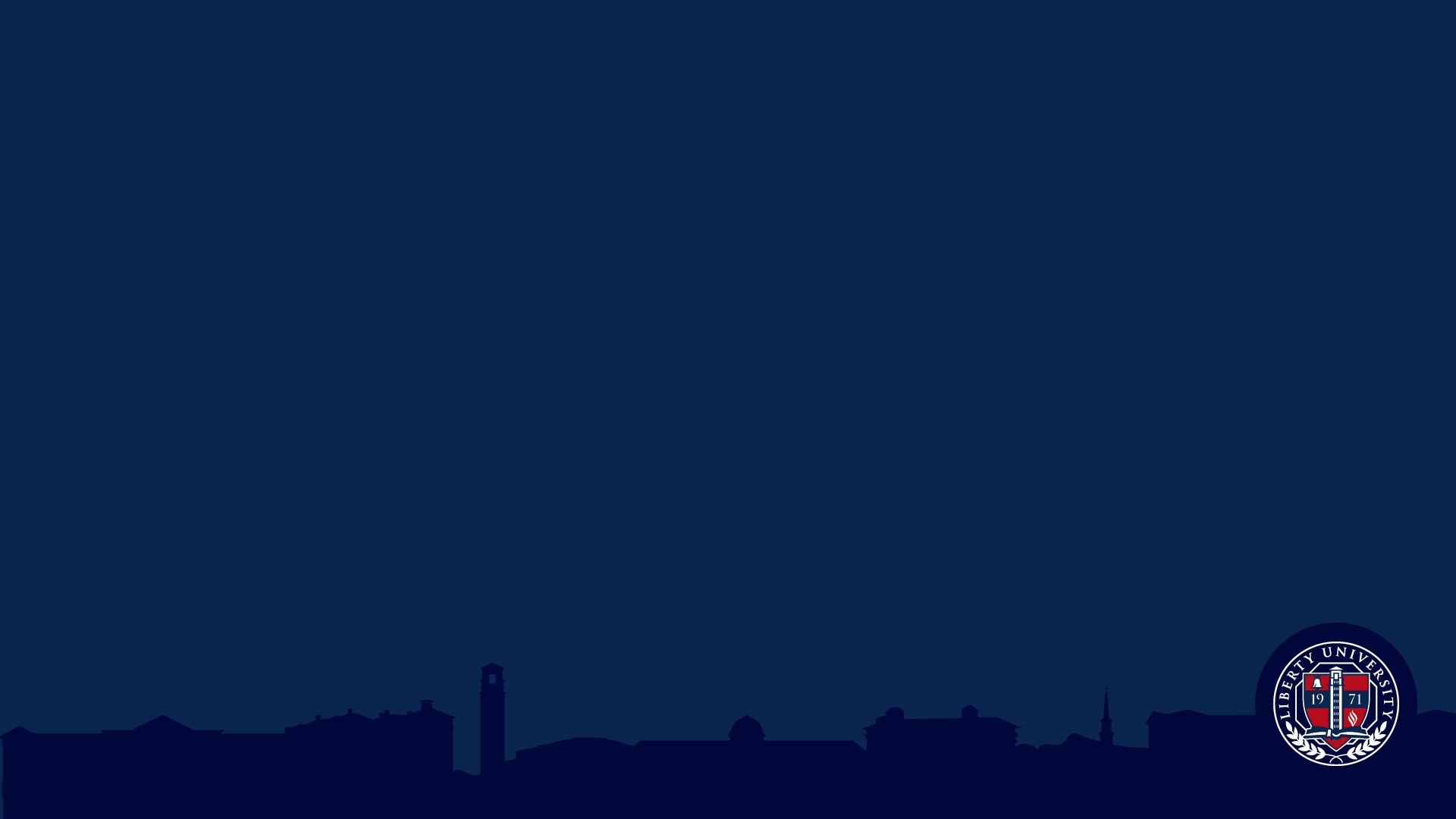 Business Services
Travel and P-Card
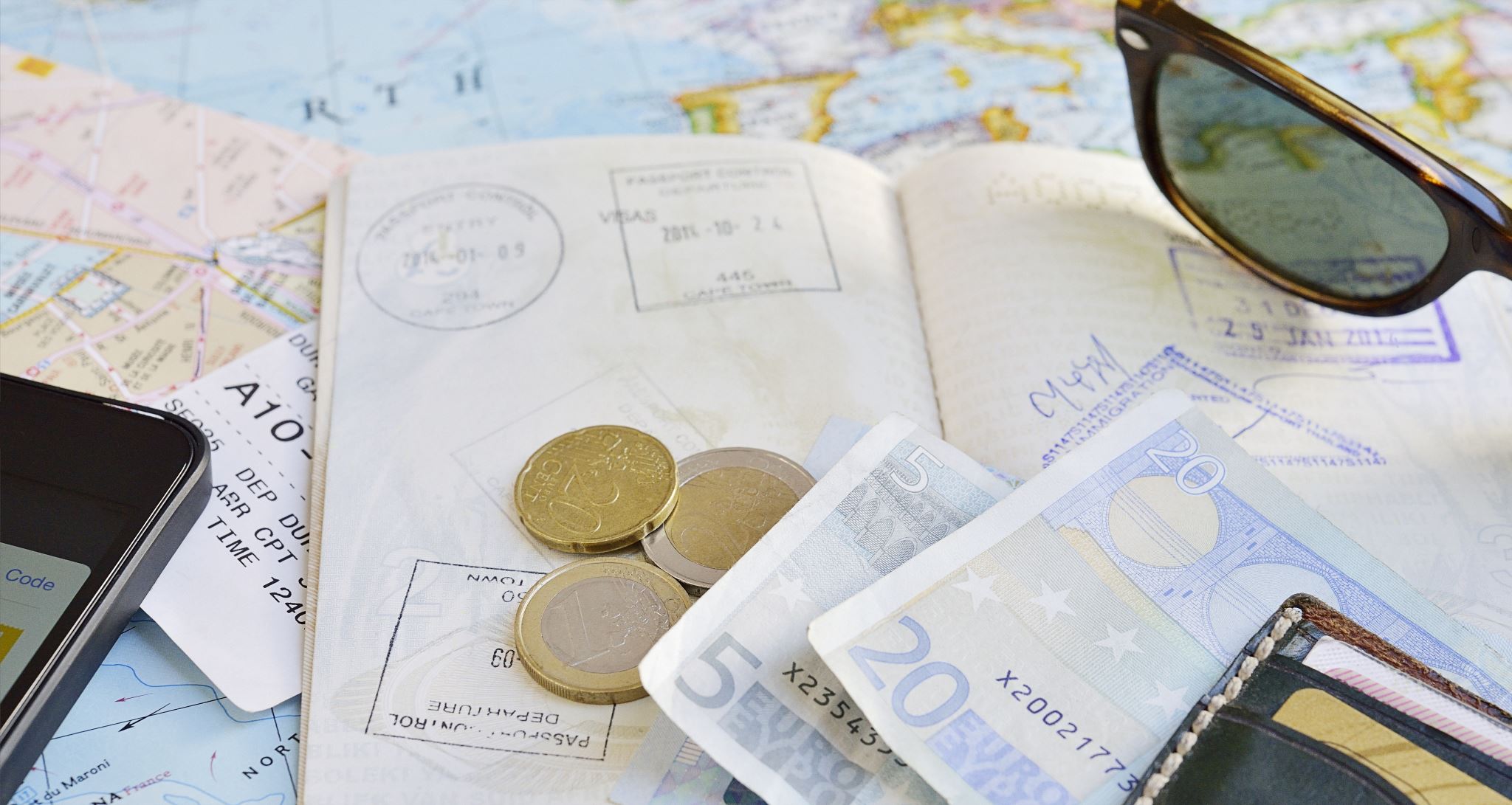 Travel
Should be using Concur for all travel on behalf of the University.
If you have trouble logging in, please email Travel Office.
If your travel is less than your P-Card limit, then you should be using your P-Card. If it is over, please contact the Travel Office.
Exception to booking with Concur/AT would be if hotel is special rate for conference/event, you can reserve your hotel while registering.
You can use Concur for personal travel – this is especially lucrative for rental cars.
P-Card Reminders
Preparations:
Gift cards
A new Gift Card Policy will be released soon
Purchase of Gift Cards will be prohibited on P-Cards
Will be available via a punchout in BuyLU
More details to come
Timeline for End of Year
With the coming of EoY it is very important to make sure your transactions are cleared out of Infor as quickly as possible for budgetary concerns and for the switch to Emburse.
Guidance for EoY is to make sure all ERs are submitted by Monday, June 23rd to allow time for workflow (approvers and audits) to be completed by June 25th.
New Expense Management System
Will launch in July with new fiscal year and is called Emburse.
Will have an app for your phone where you can do all things expense related and add your receipt directly.
Has pictures instead of remembering codes for expense types/commodity.
Training materials will be available – more news to come soon!
You will still be able to have a proxy, now called a delegate.
Small demo will be shown shortly